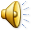 15        100,000
14        80,000
13        60,000
12        40,000
11        30,000
10        20,000
9        14,000
8        10,000
7        6,000
6        3,000
5        2,000
4        1000
3        600
2        400
1
200
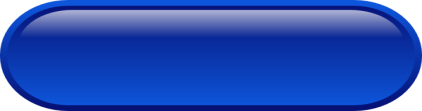 Chơi
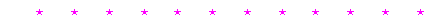 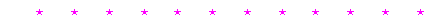 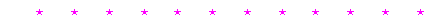 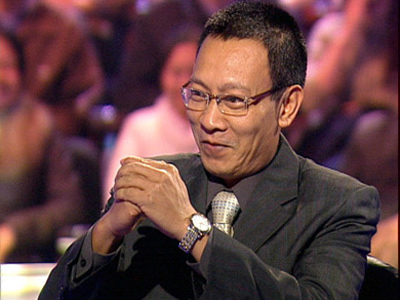 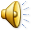 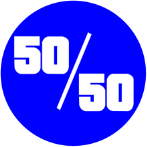 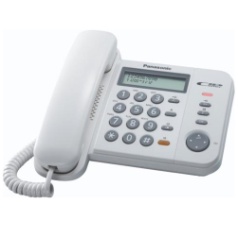 $200
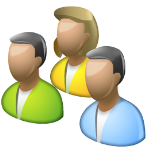 1. He failed in the election just because he …….. his opponent.
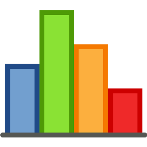 A
Overestimated
B
Understated
C
Underestimated
Undercharged
D
Trả lời
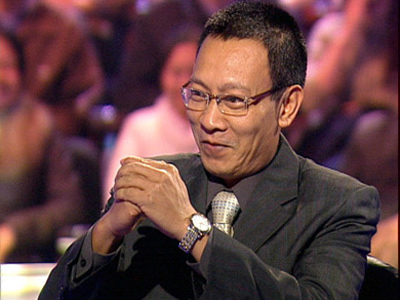 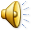 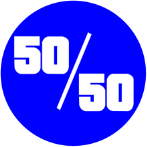 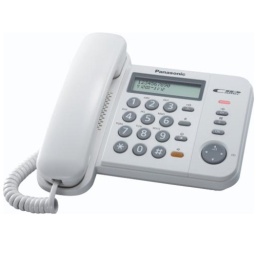 $400
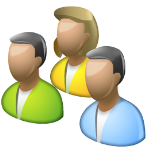 2. Which alphabet is drink?
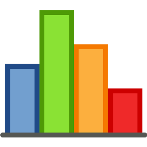 A
A
B
H
C
O
D
T
Trả lời
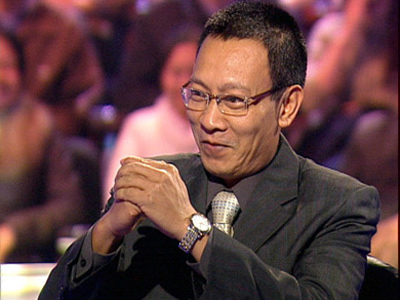 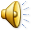 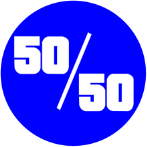 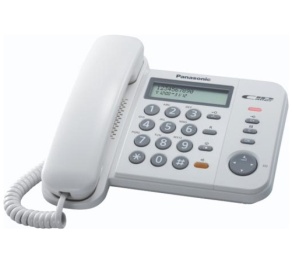 $600
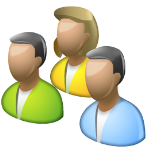 3. I don’t know If…….. in my essay.
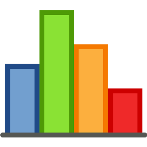 A
Is there a mistake
B
a mistake is there
C
there a mistake is
D
There is a mistake
Trả lời
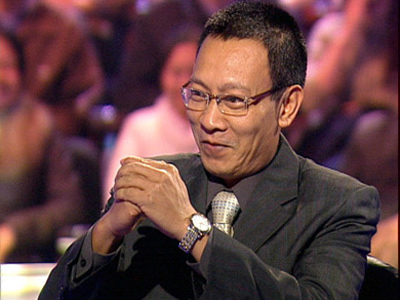 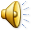 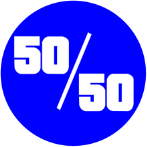 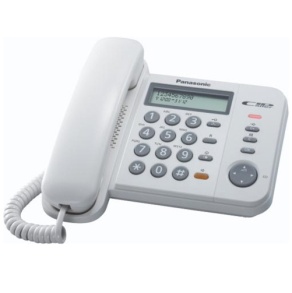 $1000
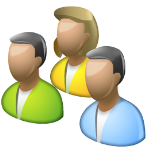 4. “How much do you earn, Mary?” “I’d ………..”
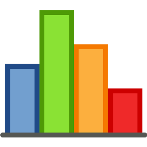 A
Rather don’t say
B
Better not to say
C
Rather not say
Prefer not say
D
Trả lời
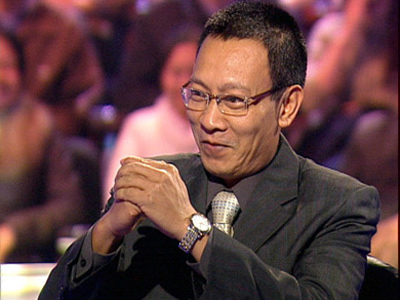 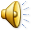 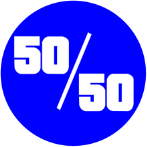 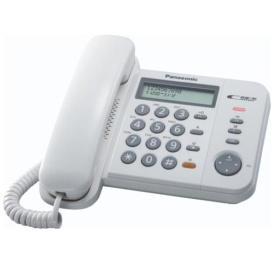 $2000
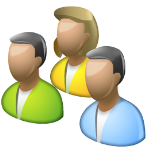 5. She’s finished the course, ………..?
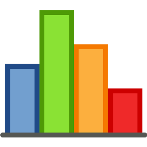 A
isn’t she
B
Hasn’t she
C
Doesn’t she
D
Didn’t she
Trả lời
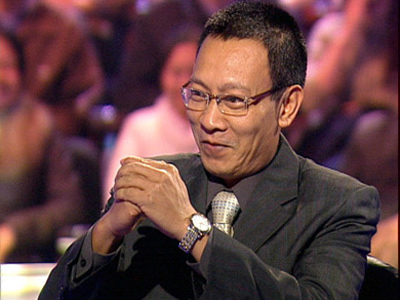 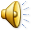 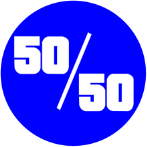 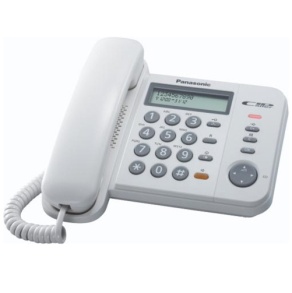 $3000
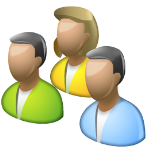 6. The teacher made a diffcult  question, but at last, Joe …….. a good answer.
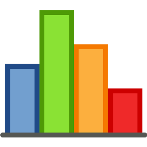 A
came up with
B
came up to
C
came up against
D
came up for
Trả lời
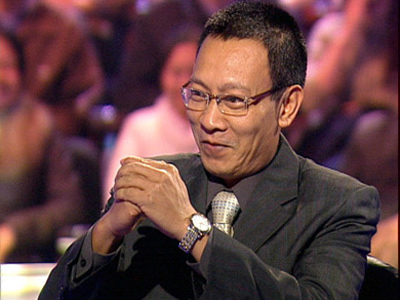 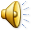 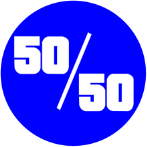 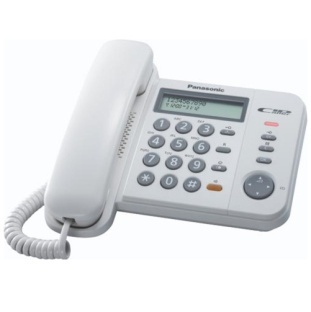 $6000
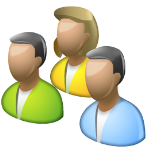 7. What has A hundered limbs, but cannot walk?
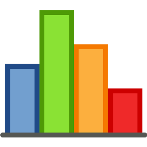 A
a centipede
C
a stick
B
a tree
a hedgehong
D
Trả lời
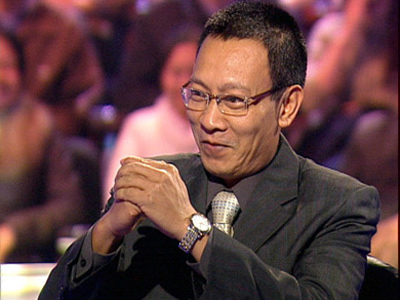 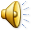 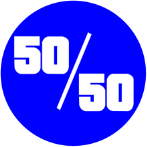 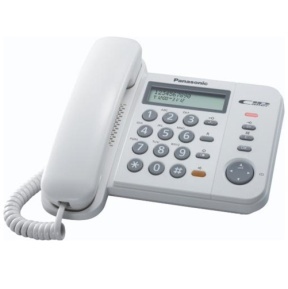 $10000
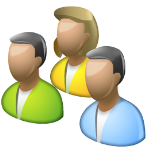 8. “Thanks for your help” “………………”
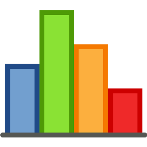 A
With all my heart
B
It’s my please
C
Never remind me
D
All it is for you
Trả lời
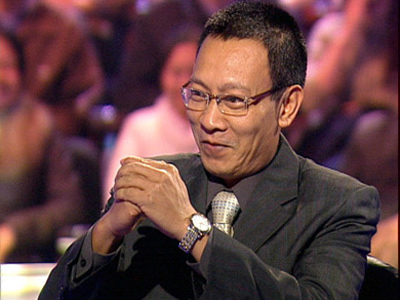 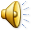 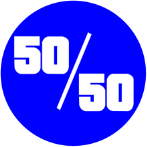 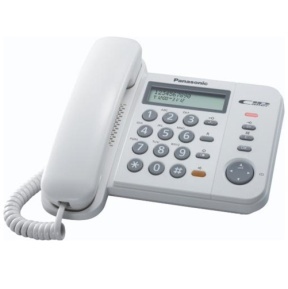 $14.000
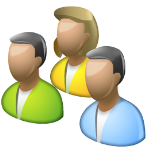 9. Mr.Brown ………… in the army from 1960 to 1980.
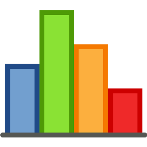 A
had served
B
has served
C
had been serving
D
served
Trả lời
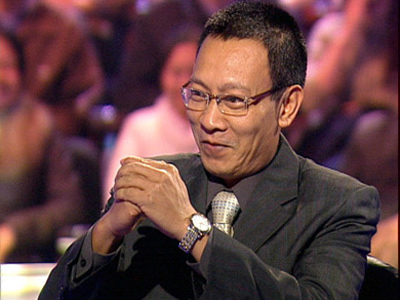 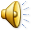 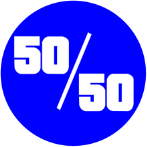 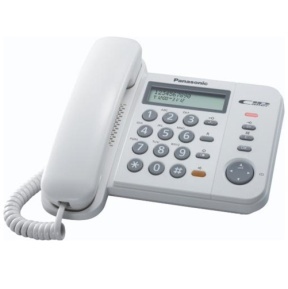 $20.000
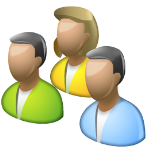 10. Which alphabet is a source of salt?
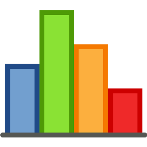 A
C
B
W
C
S
D
G
Trả lời
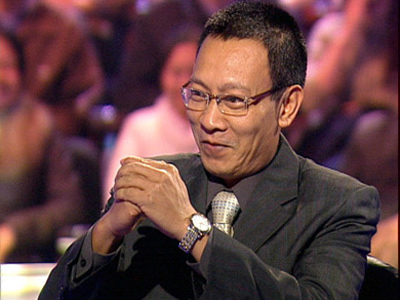 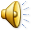 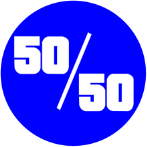 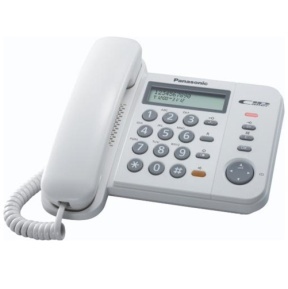 $30.000
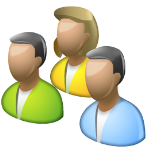 11.The woman ………… someone had stolen her purse, but althought they searched everyone in the shop, it wasn’t found.
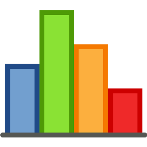 A
accused
B
enforced
C
claimed
warned
D
Trả lời
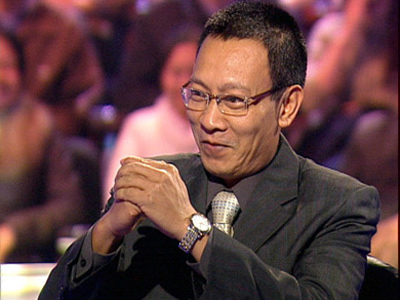 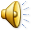 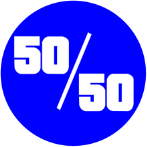 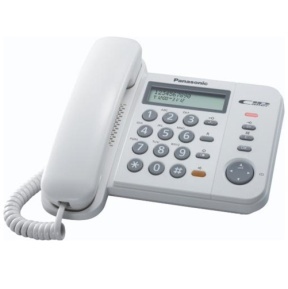 $40.000
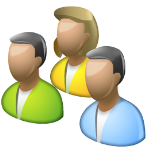 12. He isn’t go to Spain and …………….
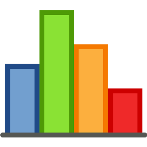 A
so isn’t she
B
Neither is she
C
She isn’t too
D
Either she isn’t
Trả lời
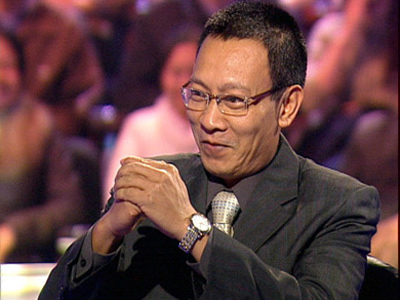 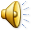 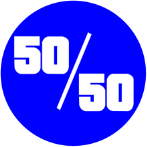 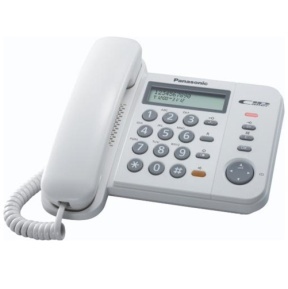 $60.000
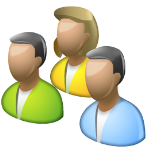 13. Although she is unkind, I can’t help …………. her.
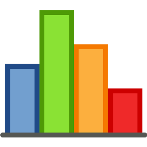 A
like
B
liked
C
To like
D
liking
Trả lời
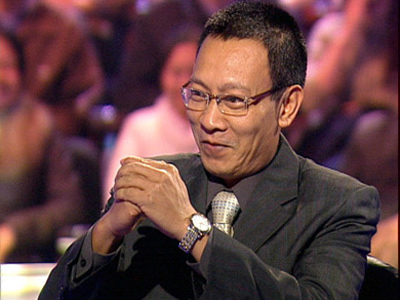 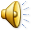 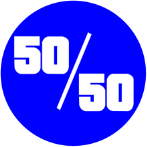 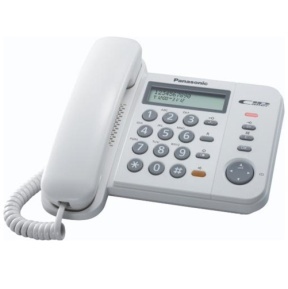 $80.000
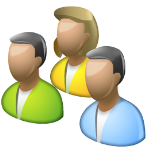 14. I’m really looking for word….. To university.
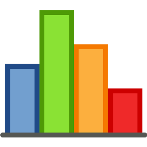 A
to going
B
go
C
To go
D
going
Trả lời
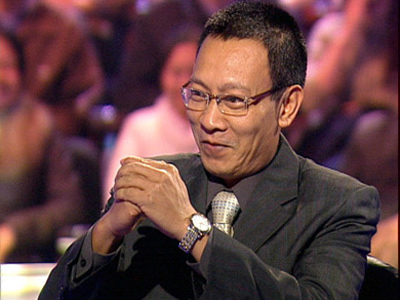 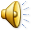 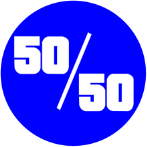 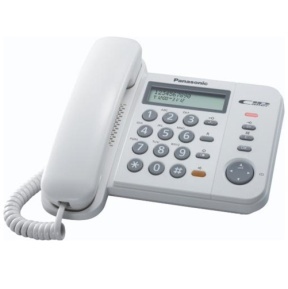 $100.000
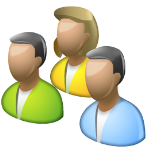 15. “ Never be late for an interview,….. You can’t get the job
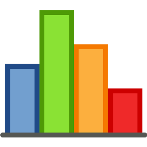 A
If not
B
Or so
C
other wise
unless
D
Trả lời
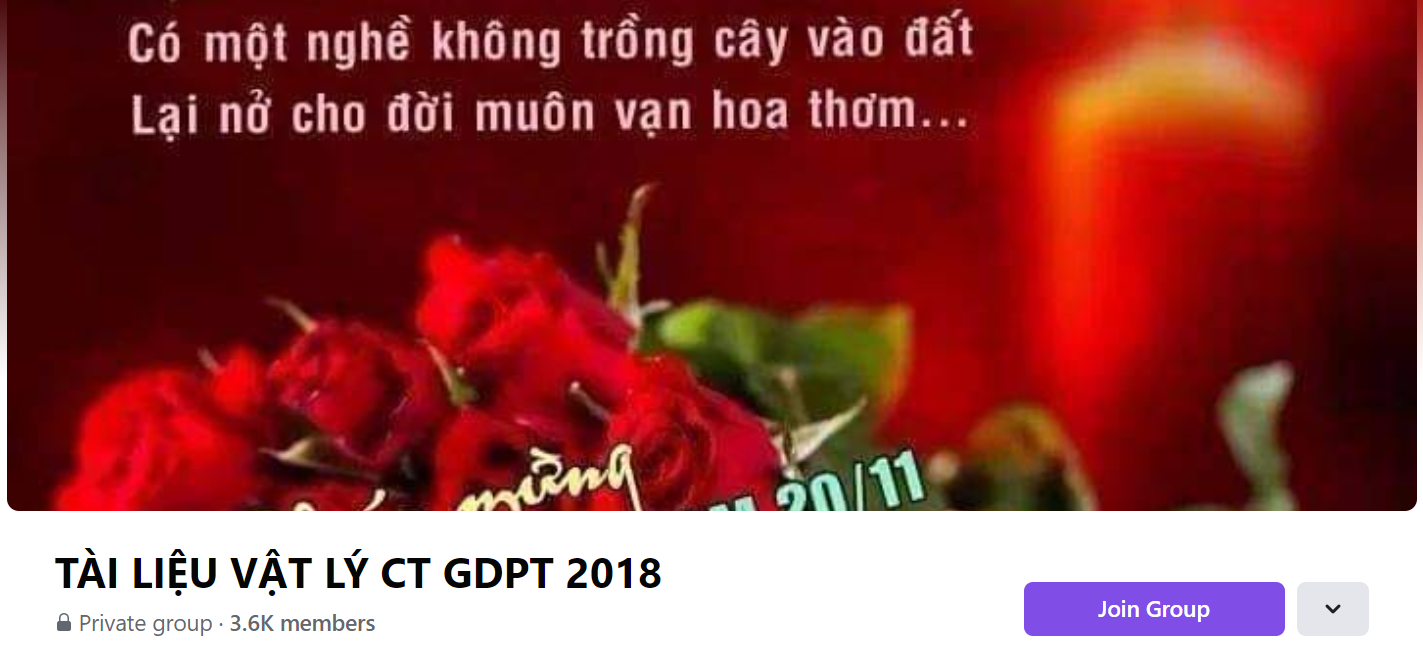 SƯU TẦM: ĐOÀN VĂN DOANH, NAM TRỰC, NAM ĐỊNH
LINK NHÓM DÀNH CHO GV BỘ MÔN VẬT LÝ TRAO ĐỔI TÀI LIỆU VÀ CHUYÊN MÔN CT 2018
https://www.facebook.com/groups/299257004355186